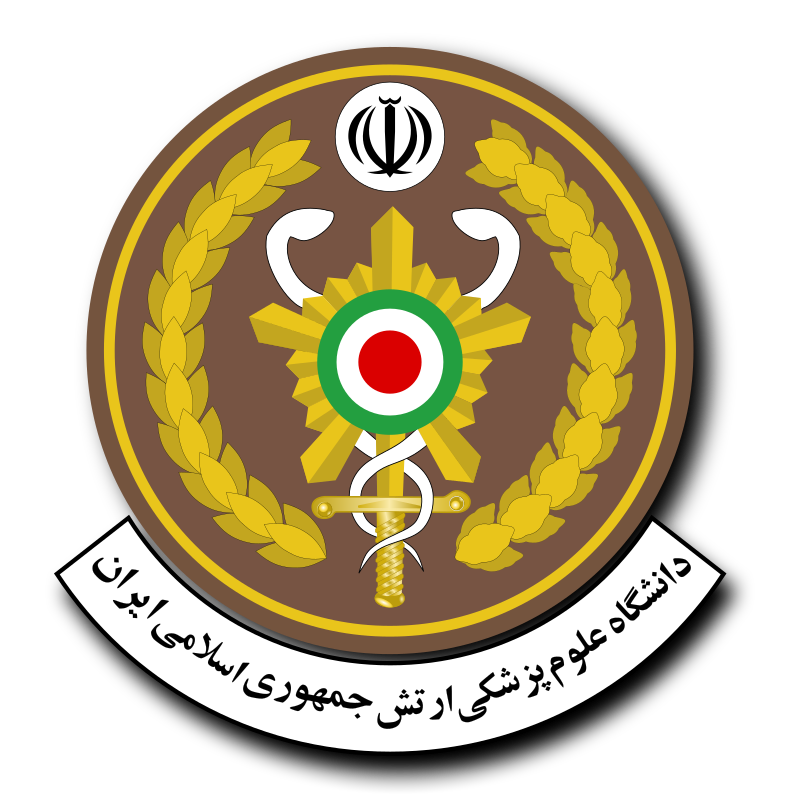 عنوان عنوان عنوان عنوان عنوان عنوان عنوان عنوان
نویسنده اول، نویسنده دوم، نویسنده سوم و ...
افیلیشن نویسنده ها
Code:
مقدمه:
توضیحات توضیحات توضیحات توضیحات توضیحات توضیحات توضیحات توضیحات توضیحات توضیحات توضیحات توضیحات توضیحات توضیحات توضیحات توضیحات توضیحات توضیحات توضیحات توضیحات توضیحات توضیحات توضیحات توضیحات توضیحات توضیحات توضیحات توضیحات توضیحات توضیحات توضیحات توضیحات توضیحات توضیحات توضیحات توضیحات توضیحات توضیحات توضیحات توضیحات توضیحات توضیحات توضیحات توضیحات توضیحات
یافته ها:
توضیحات توضیحات توضیحات توضیحات توضیحات 
راهنما:
حداقل فونت: 50
بهترین فونت: بالای 50
ضمن تبریک بابت پذیرش چکیده مقاله تان، فراموش نکنید که داوران، متن چکیده شما را مطالعه کرده اند. پس اگر میخواهید ارائه حرفه ای تری داشته باشید؛ بجای تکرار متن، در کنار جزئیات بیشتر، از تصاویر، گراف ها و رنگ ها استفاده کنید.
مواد و روش:
توضیحات توضیحات توضیحات توضیحات توضیحات توضیحات توضیحات توضیحات توضیحات توضیحات توضیحات توضیحات توضیحات توضیحات توضیحات توضیحات توضیحات توضیحات توضیحات توضیحات توضیحات توضیحات توضیحات توضیحات توضیحات توضیحات توضیحات توضیحات توضیحات توضیحات توضیحات توضیحات توضیحات توضیحات توضیحات توضیحات توضیحات توضیحات توضیحات توضیحات توضیحات توضیحات توضیحات توضیحات توضیحات توضیحات توضیحات توضیحات توضیحات توضیحات توضیحات توضیحات توضیحات توضیحات توضیحات توضیحات توضیحات توضیحات توضیحات توضیحات توضیحات توضیحات توضیحات
بحث و نتیجه گیری:
توضیحات توضیحات توضیحات توضیحات توضیحات توضیحات توضیحات توضیحات توضیحات توضیحات توضیحات توضیحات توضیحات توضیحات توضیحات توضیحات توضیحات توضیحات توضیحات توضیحات توضیحات توضیحات توضیحات توضیحات توضیحات توضیحات توضیحات توضیحات توضیحات توضیحات توضیحات توضیحات توضیحات توضیحات توضیحات توضیحات
منابع:
توضیحات توضیحات توضیحات توضیحات توضیحات توضیحات توضیحات توضیحات توضیحات توضیحات توضیحات توضیحات توضیحات توضیحات توضیحات توضیحات توضیحات توضیحات توضیحات توضیحات توضیحات توضیحات توضیحات توضیحات توضیحات توضیحات توضیحات توضیحات توضیحات توضیحات توضیحات توضیحات توضیحات توضیحات